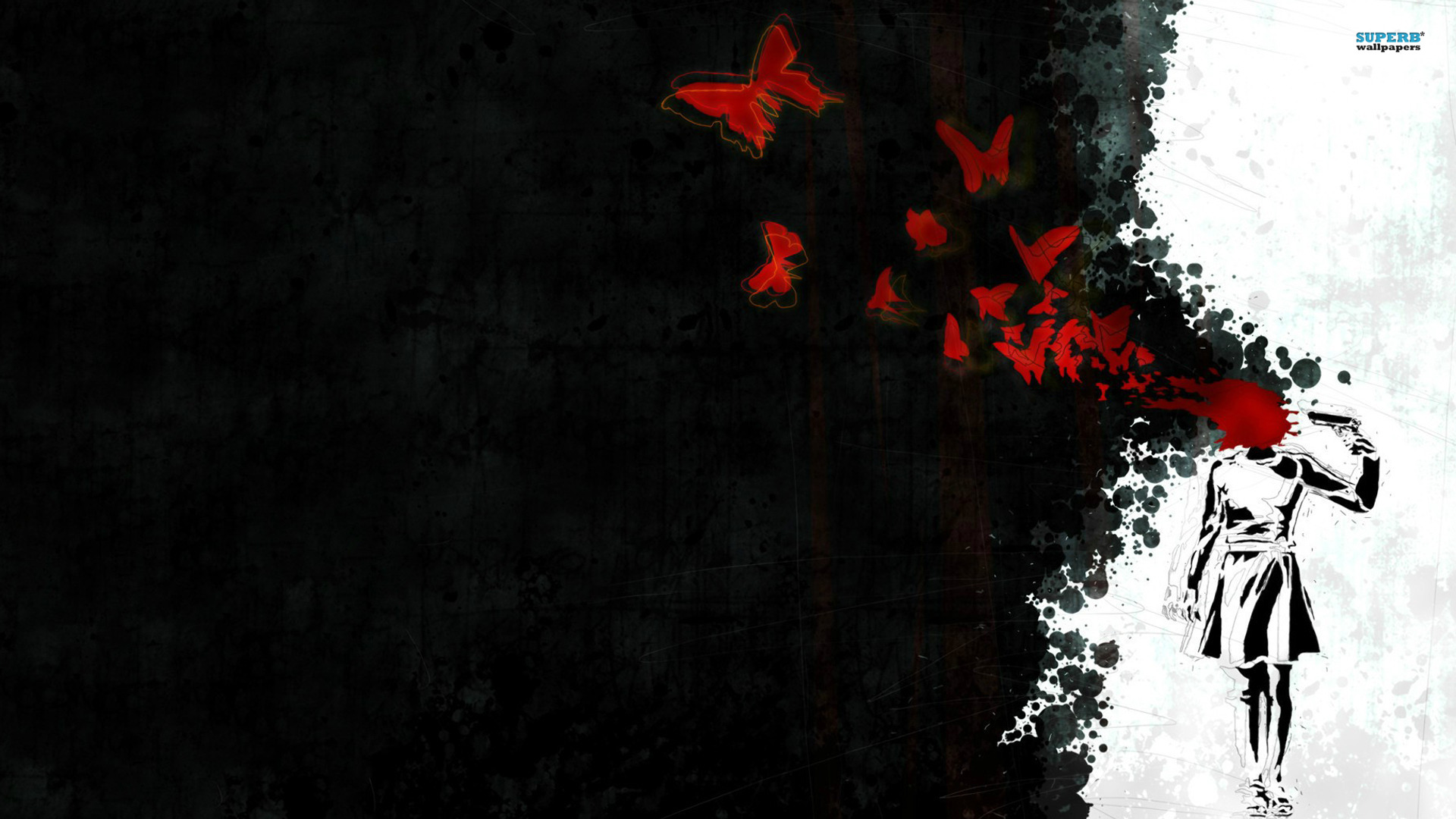 CAT DEVANT UNE TENTATIVE DE SUICIDE
Dr MACHANE
DEFINITIONS
Le suicide, le meurtre de soi-même, action de se donner volontairement la mort. 
   Le mot suicide est applicable à l'acte de se tuer d'une manière habituellement consciente en prenant la mort comme moyen et comme fin
Tentative de suicide (TS) : conduite ayant pour but de se donner la mort sans y aboutit.
Suicidé : individu qui s’est donné la mort volontairement.
Suicidant : individu survivant à une TS.
Suicidaire : individu ayant des idées ou exprimant verbalement ou par son comportement des menaces de suicide.
Crise suicidaire : crise psychique dont le risque majeur est le suicide
Le suicide est la cause la plus fréquente d’urgence
      psychiatrique.
 Le risque suicidaire est difficile à identifier et à évaluer avec
     certitude.
 Les idées et conduites suicidaires peuvent apparaître à
     l’occasion de maladies mentales mais aussi à l’occasion
     d’autres situations médicales et psychologiques
INTERET DE LA QUESTION
Problème de sante publique 
Problème de prise en charge 
Le seul traitement reste la prévention
EPIDÉMIOLOGIE
Sa fréquence est sous évaluer dans le monde 
 Chez la femme ont a 1 suicide pour 31 TS 
 Chez l’homme ont a 1 suicide pour 7 TS 
 Age : plus fréquente chez les sujets de moins de 25ans et sujets âge et elle 
 Est rare avant 07 ans 
 En Algérie c’est l’apanage du sujet de moins de 25 ans 
 En France c’est beaucoup plus le sujet âgé
FACTEURS SUICIDOGENES
Hérédité : antécédent de TS dans la famille 
 Traits de caractères : émotivité , impulsivité ,labilité affective 
 Célibats 
 Veufs 
 Etudiants
 Militaires  
 Situations conflictuelles 
 Influence des media
MOYENS UTILISÉS
Traumatique 
 arme à feu 
 arme blanche 
 brulures
Asphyxie 
Pendaison
Noyade
gaz
Empoisonnement 
Cyanure est le plus redoutable
ETIOLOGIES
Troubles de l’humeur
Les patients présentant un trouble de l’humeur ont un risque de suicide multiplié par 30 par rapport à la population générale.
Environ 15% des patients déprimés décèdent par suicide.
Une évaluation du risque suicidaire est indispensable chez tout déprimé surtout en cas de mélancolie, dans ce cas le geste suicidaire s’inscrit dans un vécu de culpabilité et de profonde souffrance morale.
Schizophrénie
Le risque suicidaire est entre 10 et 13% selon les études. Il est important au début de l’évolution surtout au cours de la 1ère année, lié à un état dépressif, un délire, une angoisse dissociative, des hallucinations, raptus ,la prise de conscience de la maladie.
   En cours de maladie ou de rémission du fait du syndrome dépressif lié à l’action dépressogène des neuroleptiques.
   Au décours d’hospitalisation devant un échec de sortie ou une conscience des difficultés à venir.
Troubles de la personnalité
Ils sont souvent associés au suicide :
Personnalité antisociale : impulsivité, suite à une frustration, automutilation.
Etat limite ou Borderline: survenant en cas d’angoisse, sensation de vide d’abandon, du fait de l’impulsivité, abus de substance.
Personnalité hystérique : il s’agit le plus souvent de tentative de suicide survenant de façon répétitif, surtout chez la femme dans le cadre de chantage ; intoxications médicamenteuses.
Dépendance éthylique et à d’autres substances
Environ 15% des personnes dépendantes à l’alcool se suicident, 40% ayant déjà fait une TS.
  L’association à un trouble de la personnalité antisociale ou à un trouble de l’humeur augmente le risque suicidaire.
  Il faut rechercher une ivresse pathologique.           
  L’isolement social, les conflits interpersonnels, les ruptures joueraient, chez ces patients, un rôle encore plus important que chez les suicidant déprimés.
Autres affections psychiatriques et médicales
Les affections cérébrales organiques représentent 10% des suicides annuels.
  Les stades terminaux de maladies (cancers) représentent 4% des morts par suicide.
  A la faveur d’épisodes anxieux aigus : trouble de panique.
  Episodes psychotiques aigues : BDA, psychose puerpérale.
  Annonce d’une pathologie grave comme le VIH
  Epilepsies 
  Démence
PSYCHOPATHOLOGIE
Signification psychopathologique
Sens du suicide
Le suicide serait l’ultime réaction 
de l’isolé pour ressaisir le contact 
Avec autrui             attiré l’attention
Fuite 
Deuil
Châtiment 
Crime
Vengeance 
Chantage 
Sacrifice
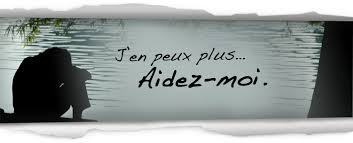 Désire de mort 
Désire d’ être tuer 
Désire de tuer
CONDUITE À TENIR
traits de personnalité
âge
sexe
Evaluation du risque suicidaire
niveau de souffrance
éléments d’impulsivité
élément précipitant
présence de moyens létaux à disposition
qualité de soutien de l’entourage proche
degré d’intentionnalité
Prise en charge
Hospitalisation
Risque suicidaire imminent.
Mélancolie.
Schizophrénie.
Idées délirantes.
Episode dépressif majeur.
Absence de critique du geste et refus de prise en charge en ambulatoire.
Sujet âgé.
Isolement affectif.
Refus de traitement, ou automédication.
Difficultés sociales ou événements de vie douloureux de survenue récente.
Impulsivité.
Projet suicidaire.
Une prise en charge en ambulatoire peut être envisagée surtout si 

   L’entourage affectif est de qualité, compréhensif et présent.
   Ambiance dédramatisée mais consciente du problème.
   Bon contact et réponse positive au soutien psychothérapeutique.
   Instauration d’un traitement anxiolytique ou sédatif à posologie efficace
Le traitement psychotrope sera fonction de la pathologie sous-jacente :

   Tenir compte de la levée d’inhibition en début de traitement antidépresseur, imposant une surveillance de l’entourage voir une association avec un traitement sédatif.

 Une psychothérapie sera associée à la prise en charge du patient, le plus précocement possible.
Il faut assurer une continuité des soins dés le début de la prise en charge du patient, et organiser un suivi après la crise suicidaire ou après la tentative de suicide.
PRÉVENTION
Tertiaire 
Celle de la récidive
Primaire 
Temps idéal 
Pour éviter le passage 
À l’acte
Secondaire 
Pdt la crise 
Hospitalisation
 d’urgence contre
 son gréé
CONCLUSION
La tentative de suicide est une cause fréquente de consultation en urgence psychiatrique.
Devant toute TS, il faut toujours rechercher une pathologie psychiatrique associé.
La prise en charge est pluridisciplinaire de la crise suicidaire.
L’évaluation du risque suicidaire et de la récidive seront importants dans la prise en charge.
Il faut prendre en compte les interrelations de l’individu avec son entourage et avec l’ensemble de l’entourage social.
Sensibiliser les médecins des autres spécialités.
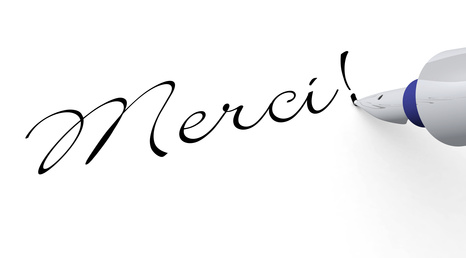